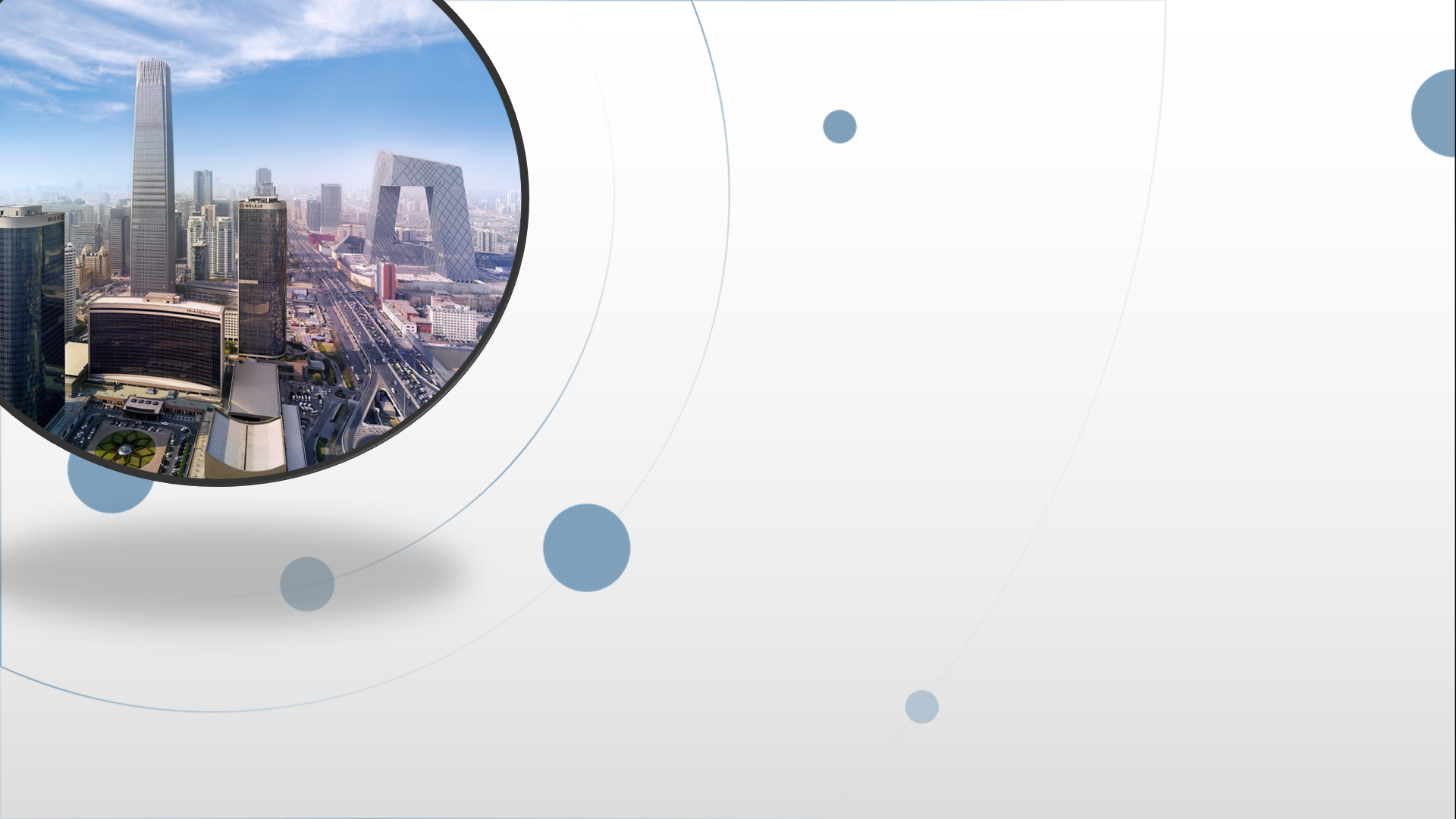 朝阳区线上课堂·高一年级英语
必修（一）Unit 2 词汇&语法复习（2）
外经贸附中   戴轶
学习目标：
学生能够在上下文语境中理解并运用：clap，occupy，relieve，和awkward四个词汇。
学生能够在上下文语境中理解并运用定语从句和不定代词。
学法指导：
在认真学习目标词汇和语法使用形式的基础上，务必关注上下文语境，体会句子和文段所传递的意思。
1. clap v.
V. 拍手，鼓掌; 不断鼓掌以示赞许
They clapped their hands in time to the music.
The audience clapped her enthusiastically.
（用手掌）轻轻拍打（通常为友好地）
The teacher clapped him on the back.
突然或用力抓住某人
Here, clap hold of this!
涨价，提价
The Government has clapped an extra ten pence on a packet of cigarettes.
2. occupy v.
V. 占用，占有（房屋，土地等）
They occupy the house next door.
（军事）占领（国家，阵地等）
The army occupied the enemy’s capital.
占据，充满（时间，空间，某人的头脑等）
The speeches occupied three hours.
Many problems occupied his mind.
忙着，忙于做
How does he occupy himself now he is retired?
3. relieve v
减轻或解除（痛苦，困苦，忧虑等)
This drug will relieve your discomfort,
给（需要帮助者，灾区等）提供帮助或救援
China relieved famine in Africa.
接替（某人）工作
I am to be relieved at six.
解除某人的（负担，责任等）,替某人拿，照管……私人财务
The company relieved Mr. Smith of his post as manager.
Let me relieve you of your coat and hat.
N.relief ( 痛苦，困难忧虑等）减轻，解除
The drug gives some relief from pain

Adj. relieved 宽慰的，放心的
He gave us a relieved smile.
4. awkward adj.
设计不当的；使用不便的；别扭的
The handle of this teapot has an awkward shape.
造成困难，尴尬或不便的
You have put me in a very awkward position.
There is an awkward series of bends in the road.
无技巧的；不熟练的，不灵活的；笨拙的
Swan are surprisingly awkward on land.
尴尬的；难为情的；不好意思的；狼狈的
I realized they wanted to be alone together so I felt very awkward.
词汇练习答案：
1. Complete the sentences with the correct form of the words below.
1.）relief     relieve      2.) awkward      3.) occupied      4.） clapped
2. Make sentences
1.） She clapped her hands in delight.
2. )  The child occupied himself in playing the piano.
3. )  We felt relieved to hear you were safe.
语法复习之定语从句
只能用that引导的定语从句
They talked of things and persons that they remembered.
The first English novel that I read was Twilight.
This is one of the most exciting football games that I’ve seen.
He told me all that he knew.
Is there any questions that troubles you much.
This is the only book that attracts me.
He is the very person that I want to talk to. 
Who is the man that is speaking there?
先行词既是人又是物。
先行词被序数词或形容词最高级所修饰。
先行词是不定代词：all; few; little; nothing; something; anything。
先行词被any; some; every等修饰。
先行词被the only; the very; the last修饰。
当句中已有who，为避免重复。
不定代词
复合不定代词的用法
something，somebody等和anything，anybody的区别同some和any的区别一样，前者用于肯定句，后者一般用于否定句，疑问句或条件句。
复合不定代词受定语修饰，定语后置  There is nothing wrong with the radio。
指人的复合不定代词做主语，谓语动词单数，相应的人称代词和物主代词也用单数。
Everyone knows this, doesn’t he?
指事物的复合不定代词做主语，谓语动词单数，相应的人称代词只能用it。
Everything is ready，isn’t it？
不定代词anyone，everyone等只能指人，不能指物，其后不接of短语。若指物或后接of短语，可用any one， every one。 
any one of the boys（books）
定语从句及复合不定代词的练习答案：
定语从句练习：
whose,  2. who,  3. that,  4. who/that,  5. who/that/whom,  6. that, 
7. whose,  8. who,  9. which,  10. where  11. that,  12. whose,   
13. when   14. that,   15. which,   16. which,   17. whose  18. that/which
19. that/which   20. who/that

复合不定代词练习：
anything， no one,  Something,  anyone,  nothing,  everything
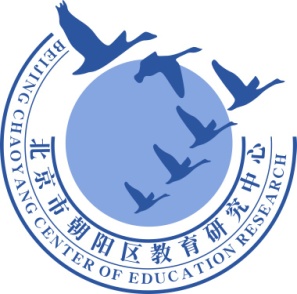 谢谢您的观看
北京市朝阳区教育研究中心  制作